The Next Level
Next Level
You cannot solve a problem from the same level of thinking that created the problem.
– Albert Einstein
Current Level
Root Causes and Results
“Being”
“Doing”
Next Level Thinking & Inner State
Next Level Behavior
Next Level Results
Current Level Thinking & Inner State
Current Level Results
Current Level Behavior
Context
Future Way of Being and Doing 
(Creative)
Results
Current Way of Being and Doing
(Reactive)
Time
Context
Future Way of Being and Doing 
(Creative)
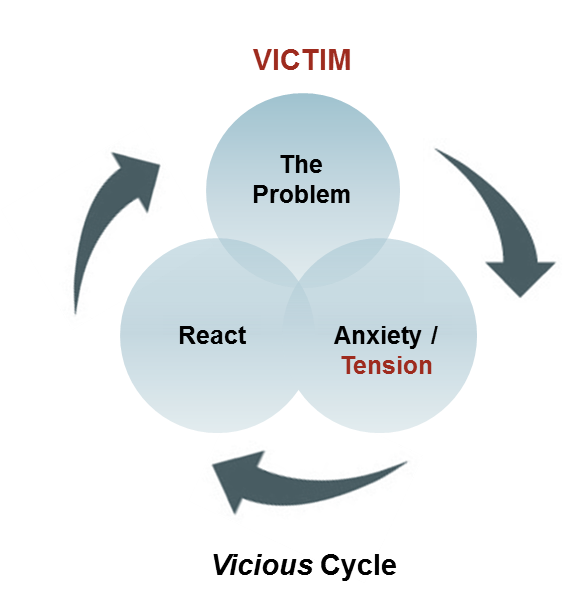 Results
“Tension Relief”
Current Way of Being and Doing
(Reactive)
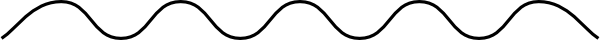 Time
Context
“Creative Tension”
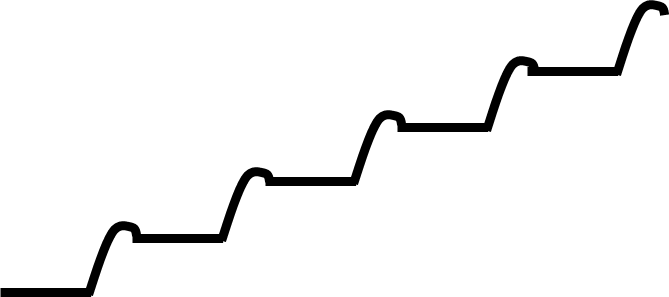 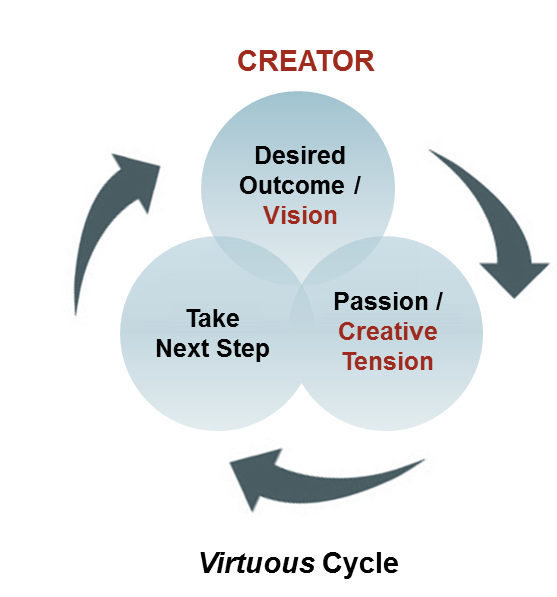 Results
Current Way of Being and Doing
(Reactive)
Current Way of Being and Doing 
(Creative)
Time